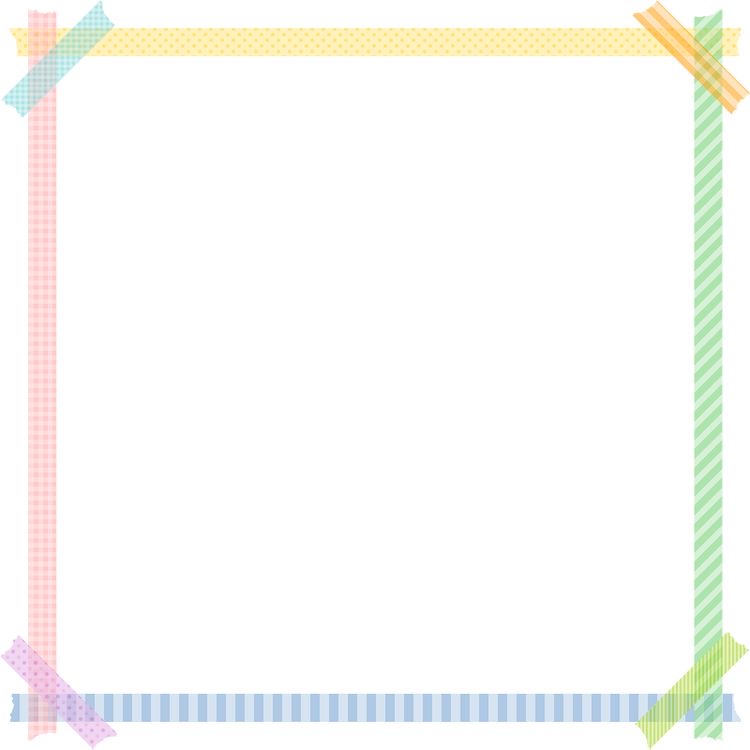 Lunes, 16/11/2020
El verbo
Trabajo con tolerancia, solidaridad y convivencia para la prevención de violencia en el plan educativo.
Las palabras que indican acción o movimiento se llaman verbos.
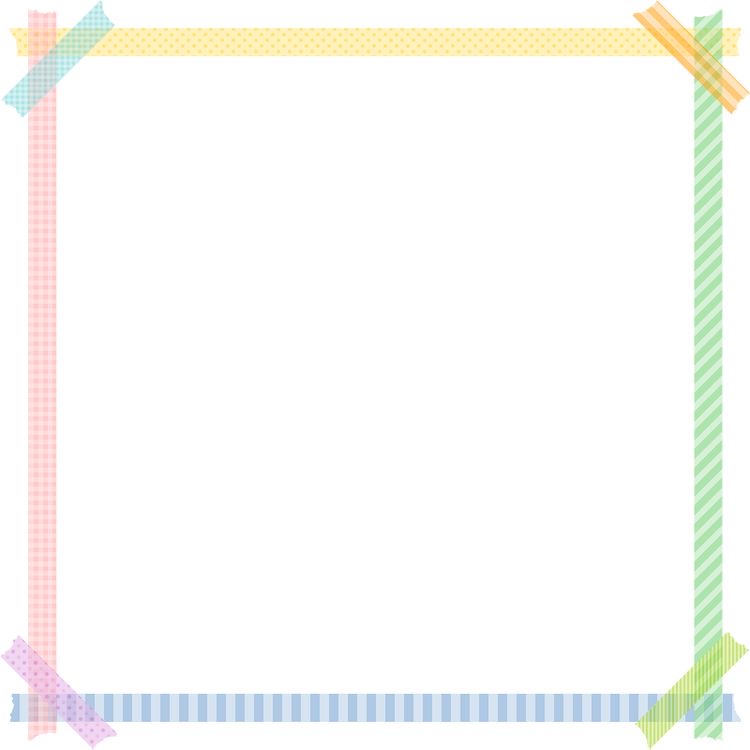 Ejemplo: Los niños juegan con la pelota.
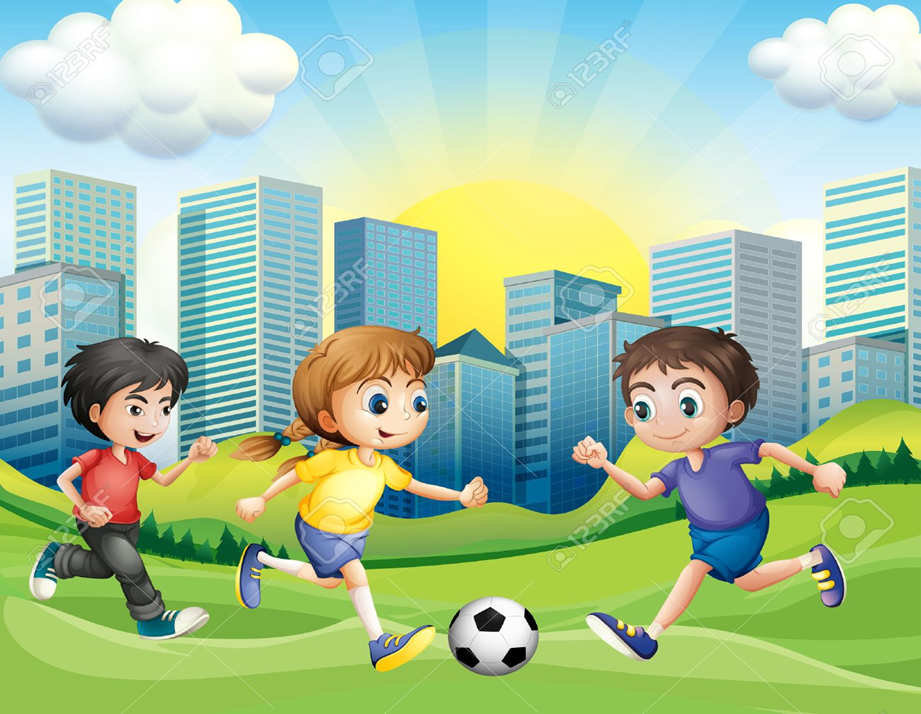 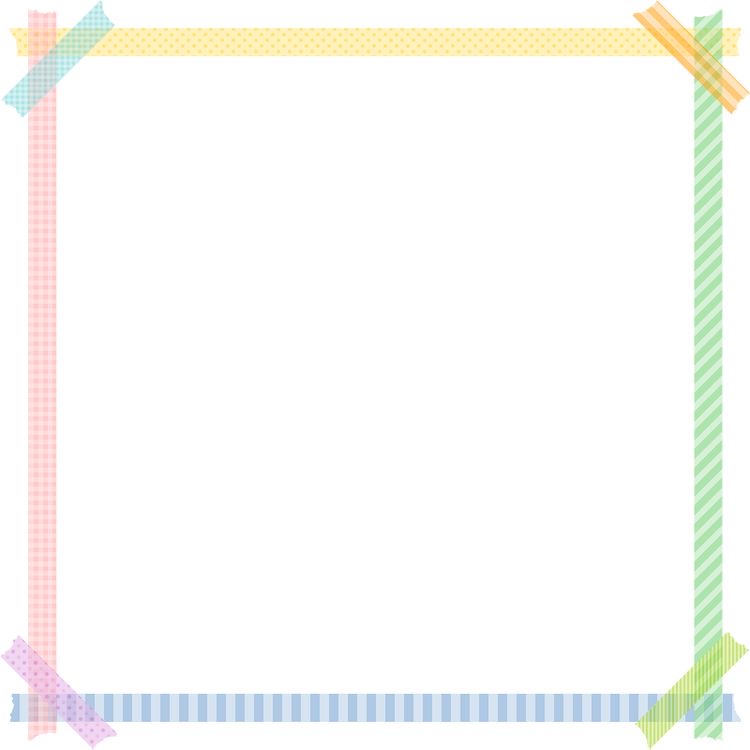 Estudia                       Estudiar

              1.José estudia para  la prueba de lenguaje.
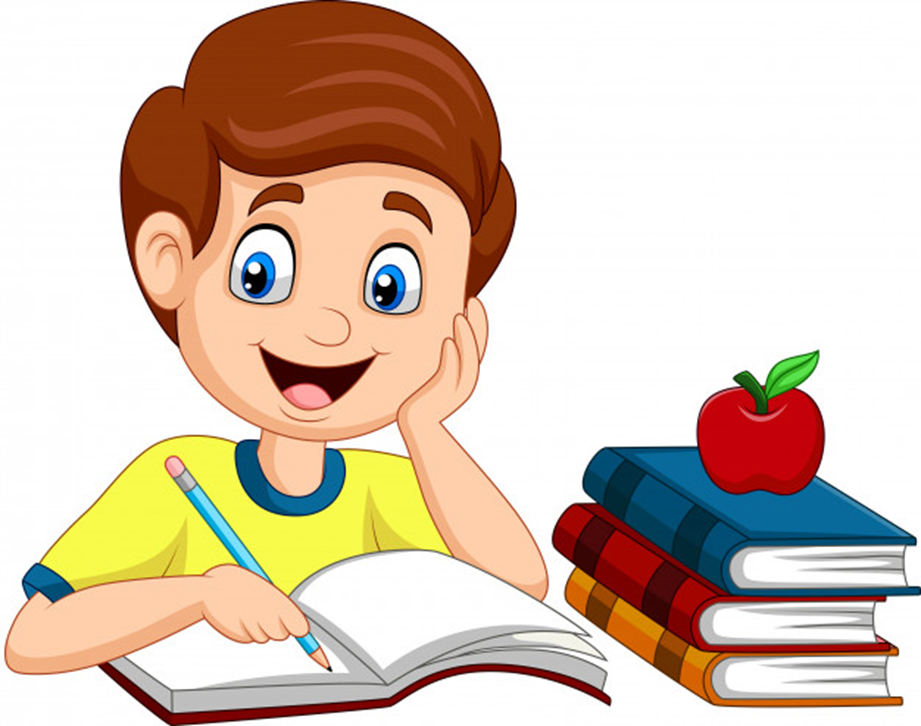 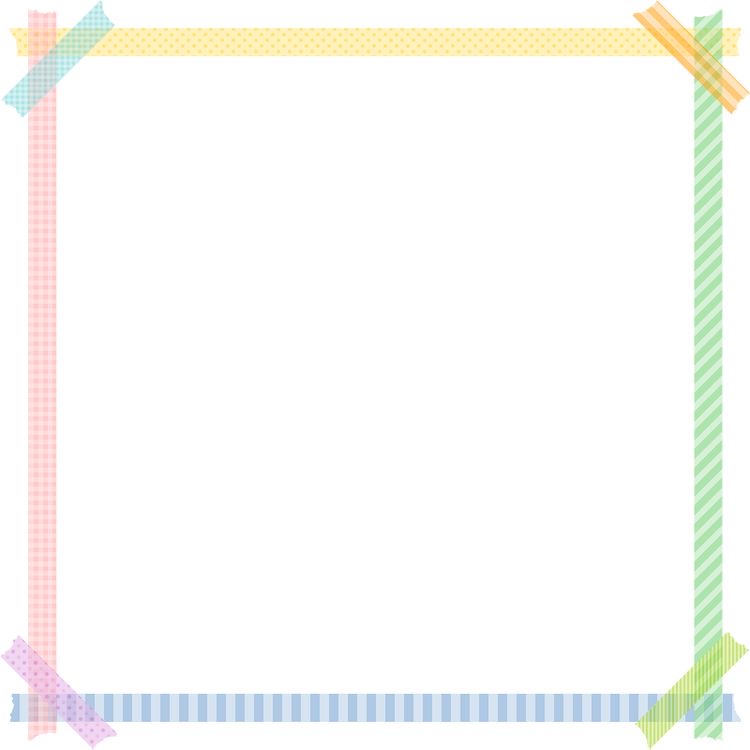 Baila                           Bailar

       1.- Luana y Mario  bailan alegremente en la fiesta.
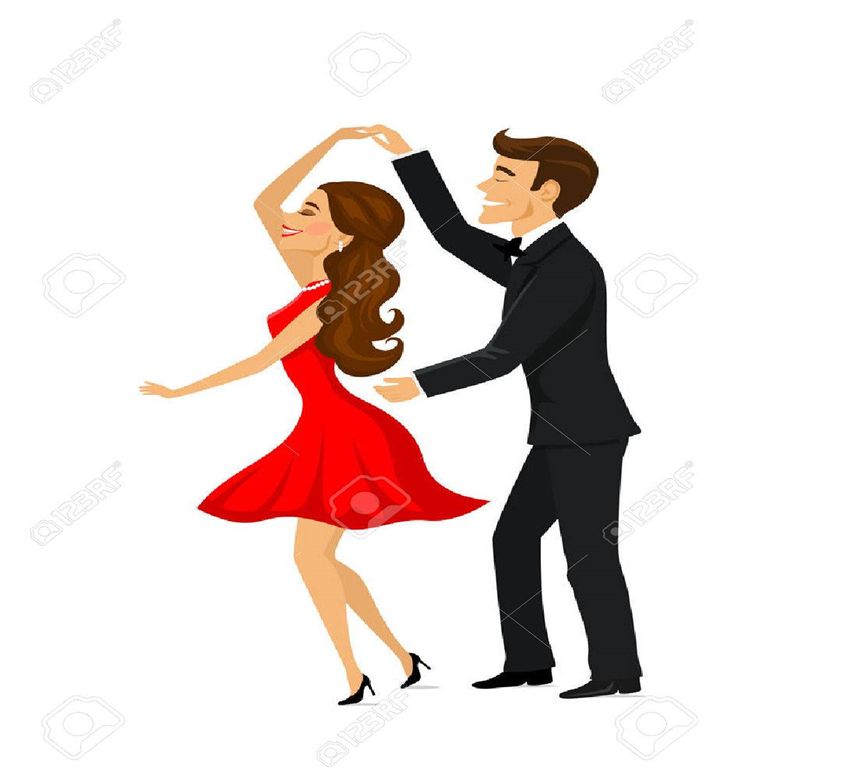 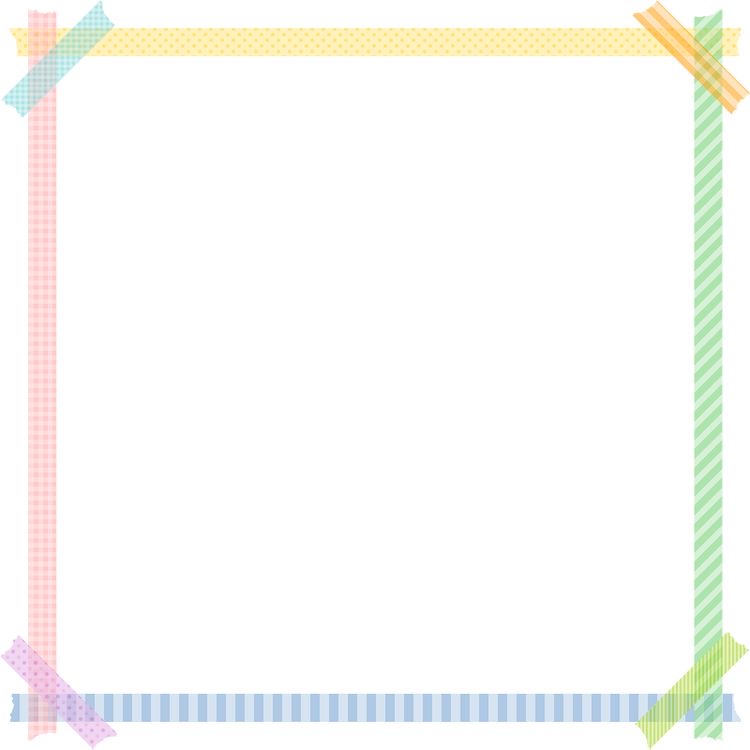 Canta                          Cantar
   Los niños cantan animadamente en el colegio.
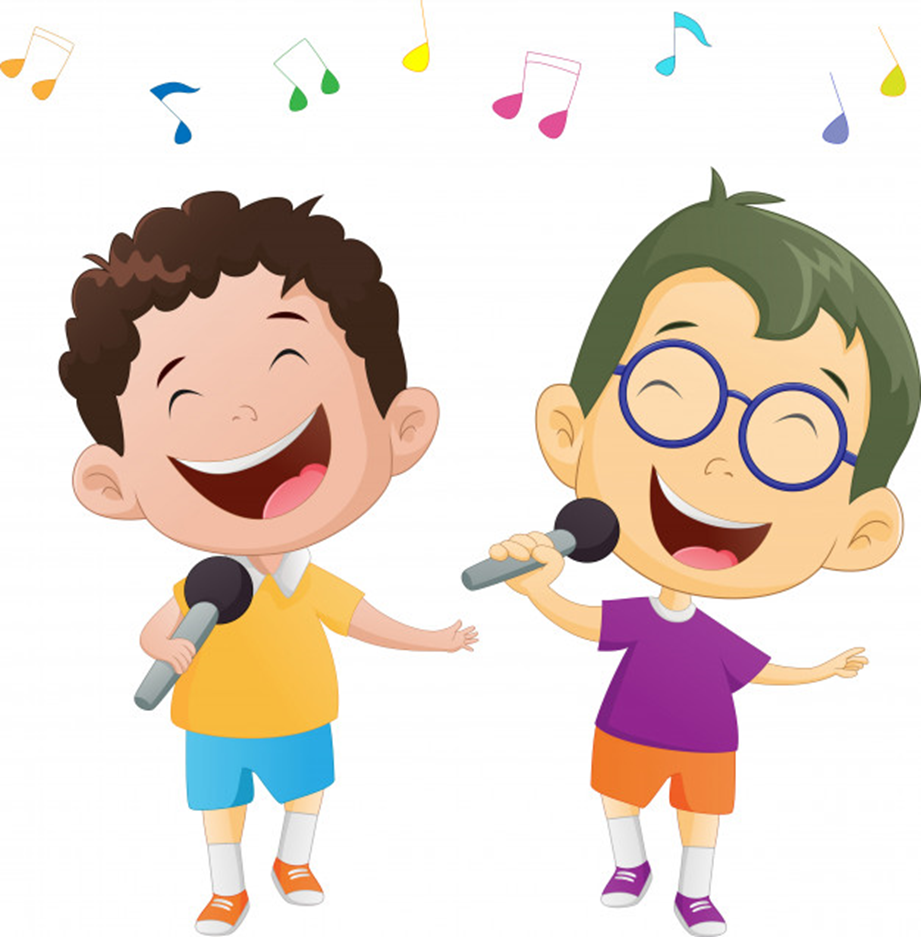 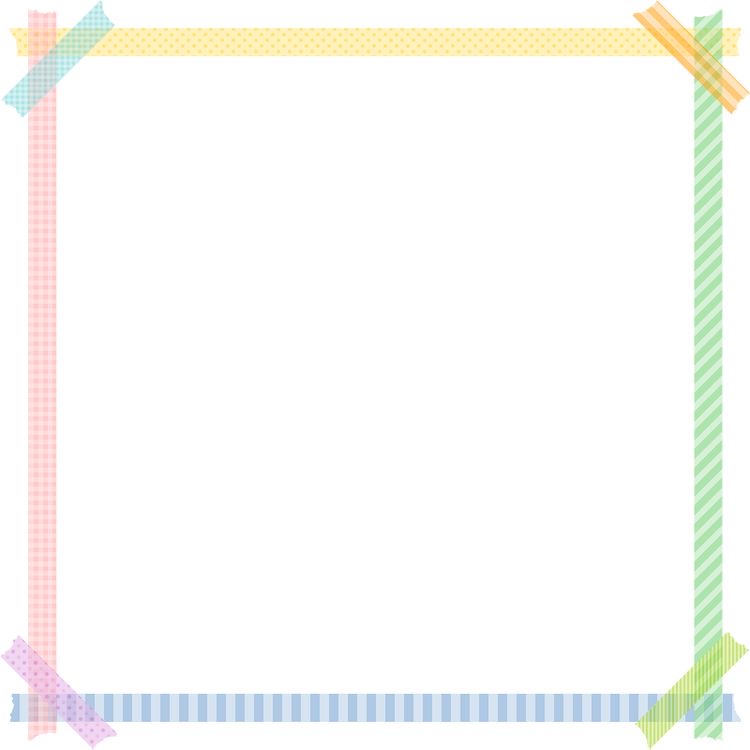 Ríe                               Reír 

Mis amigos y yo reímos en el recreo con mucho entusiasmo.
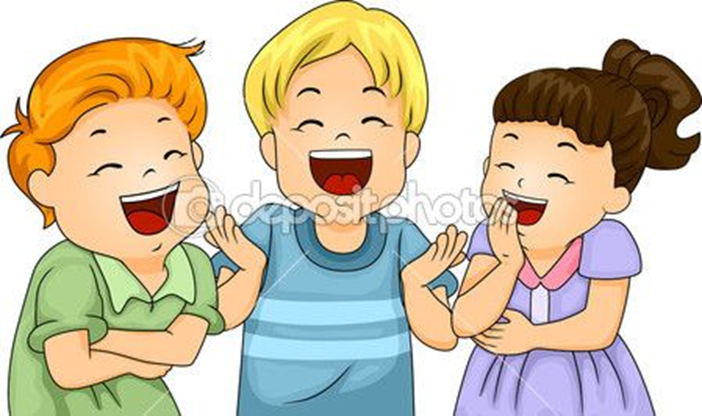 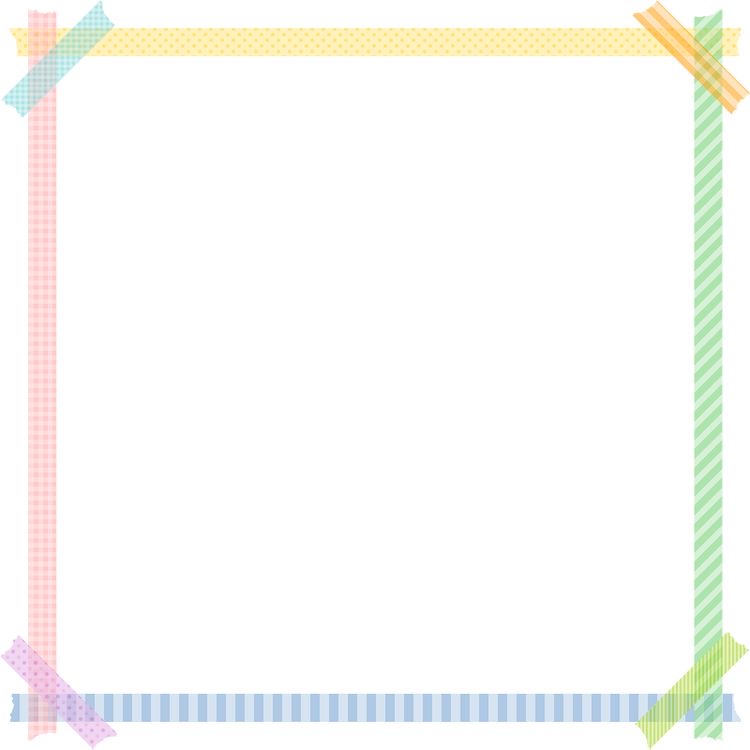 Plancha                                 Planchar

     Mi mamá plancha muy bien la ropa.
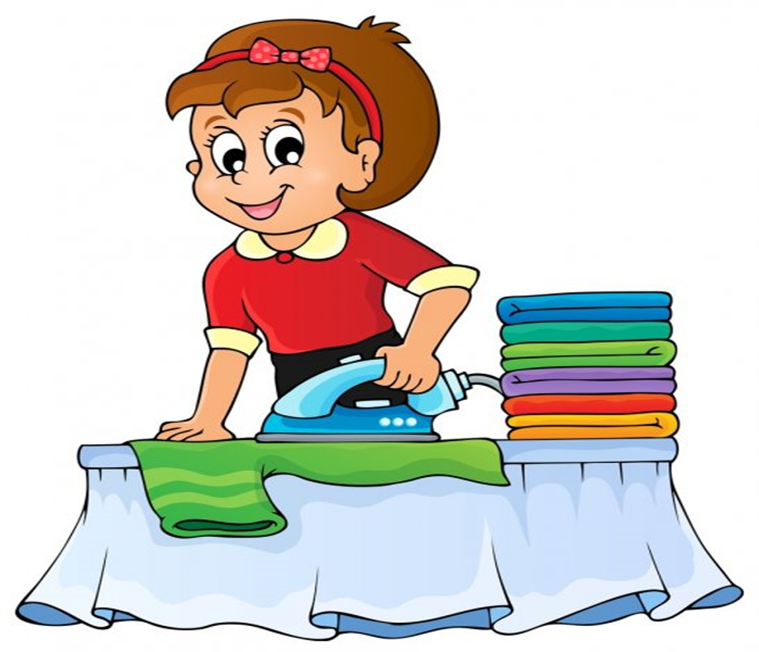 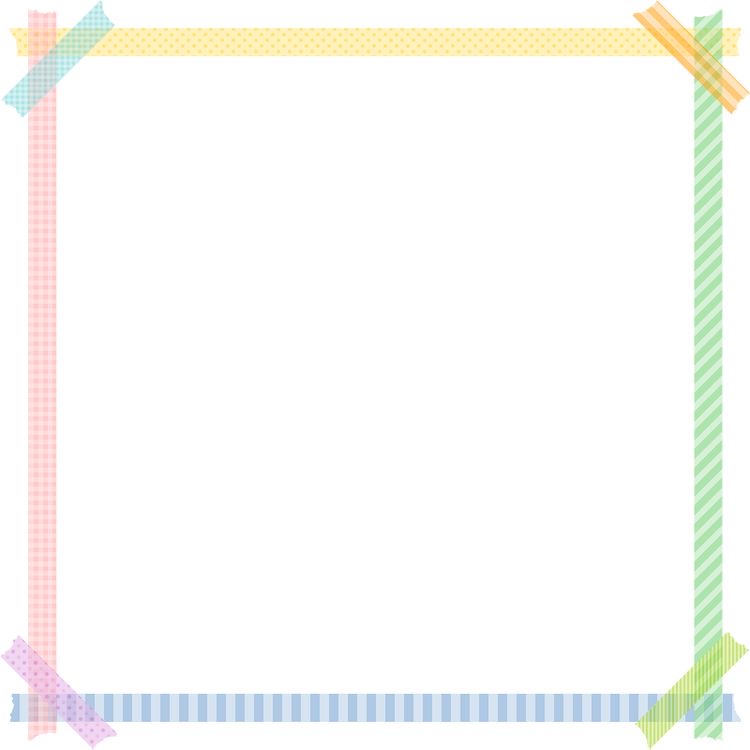 Pinta                   Pintar

                           La niña pinta una flor muy bonita.
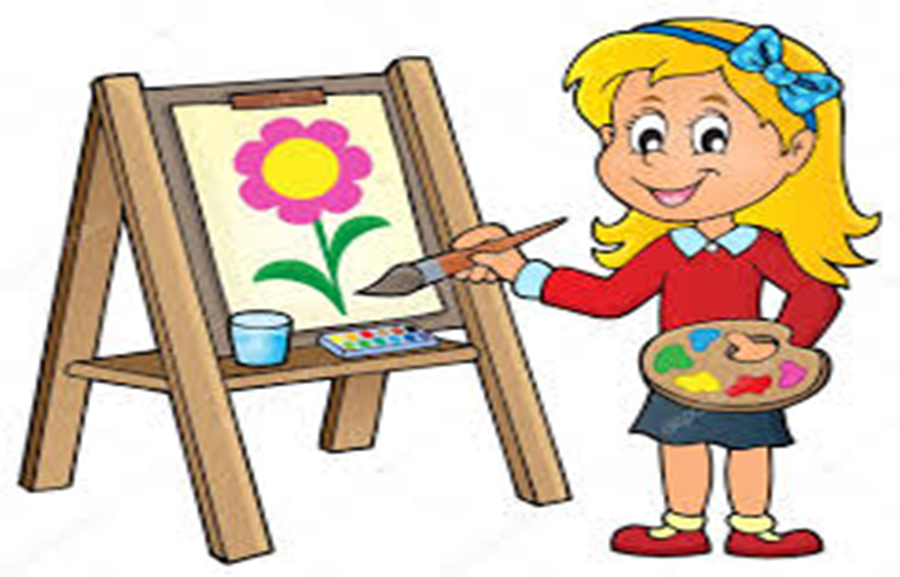